Business Model Canvas
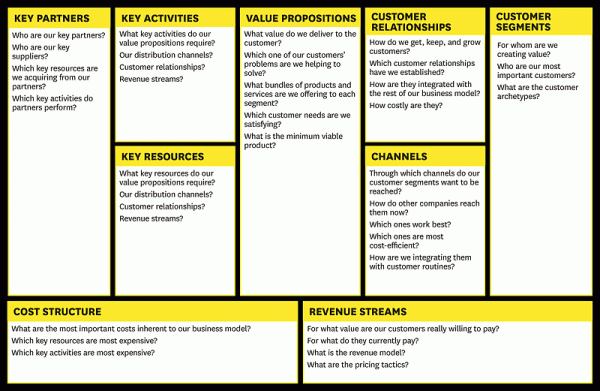